Tragic Prelude by John Steuart Curry
Warm-up Questions:
What did John Brown do?

Why did he do it?

Was John Brown a hero or a terrorist?
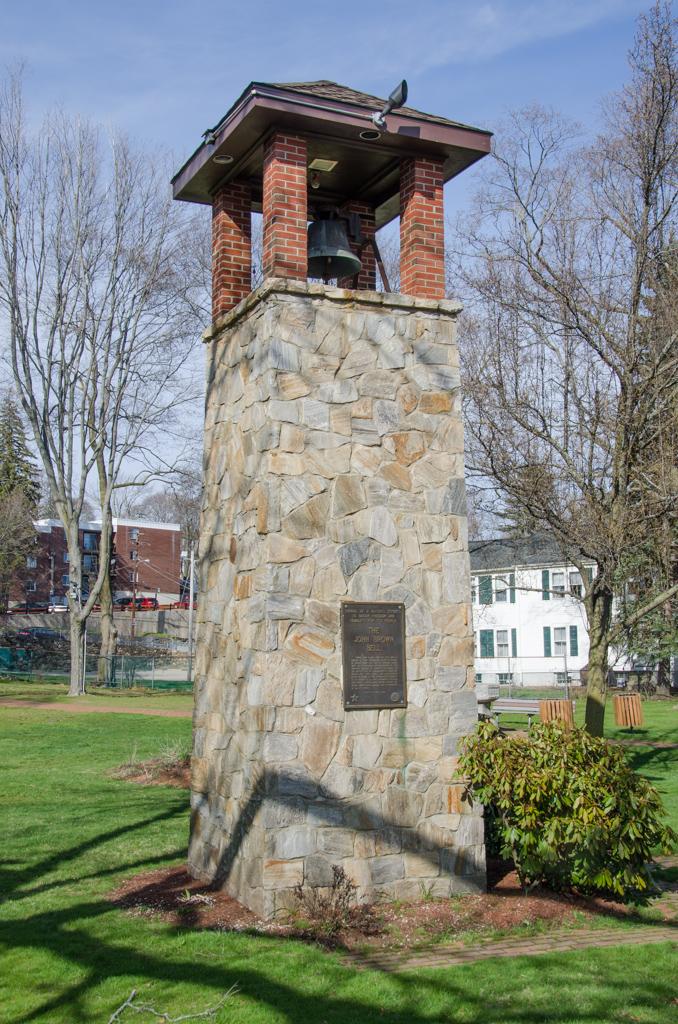 The John Brown Bell Marlborough, MA